Omavalvonnan seurantatietojen raportointi
Tulosalue: Ympärivuorokautinen palveluasuminen (HEBO)
Raportoitava ajanjakso: 1-4.2025
Lyhenteet:
NPS (Net Promoter Score): Suositteluindeksi (asiakkaat ja henkilöstö)
Haipro: Haitta- ja vaaratapahtumailmoitus -järjestelmä 
Edellisen kauden (9-12.2024) arvo ilmoitetaan suluissa.
Saatavuus
Jonot asumisyksiköihin, tavoite alle 3kk

2,17 kk (2,58kk 9-12.2024)
Suoritteet:
Asumispalvelut
-kuormitus 96,31 % ( 95,2 % 9-12/2024)
Intervalliosastot 
77,83%

-3 intervallipaikkaa ollut suljettuna henkilöstöpulan vuoksi
2 paikkaa on suljettu tilapäisesti henkilöstöpulan takia
Korjaavat toimenpiteet:
Asumispalvelut
-Intervallihoitopaikkojen tehokkaampi käyttö keskisellä alueella. Työryhmä.
Yhteisöllisen asumispaikkojen  laajentaminen meneillään
Henkilöstömitoitus per asumisyksikkö, omat ja ulkoiset asumisyksiköt
Viimeisessä (11/2024) THL.n raportissa 11 asumisyksiköistä )  alitti vanhuspalvelulain vaatiman vähimmäismitoituksen
 Vähimmäishenkilöstömitoitus  lain mukaan tulee olla vähintään 0,60
Henkilöstömitoitus koko alueella ka 0,67 (vaihteluväli 0,61- 0,75)
Yhdenvertaisuus
Ympärivuorokautisia asumispalvelupaikkojen määrissä suhteessa yli 75v alueellisia eroja edelleen

Jonotusajoissa alueellisia eroja
Turvallisuus ja laatu
Status1-4/2025
Kaikki ilmoitukset: 1296 (1118)
Odottaa käsittelyä: 162 (12%)
Odottaa lisätietoa: 3 (0%)
Käsittelyssä: 95 (7%)Valmis: 1036 (80%)
Vaaratapahtuma ilmoitusten määrä
Yleisimmät ilmoitustyypit henkilökunta:
Tapaturma, onnettomuus
Lääkehoitoon liittyvä
Väkivalta

RAI-tunnusluvut
Monilääkitys  59% / (54% 9-12/2025);(maan ka 56%)
Sosiaalihuollon epäkohta-ilmoitusten määrä
Asiakkaiden tekemät vaaratapahtuma-ilmoitukset, määrä
Yhteydenotot potilasasia-vastaaville (kpl)
Yhteydenotot sosiaaliasia-vastaaville (kpl)
Korjaavat toimenpiteet
Imo (itsemääräämisoikeus) suunnilelma laadittu;  
Itsemääräämisoikeus ja rajoittavat toimenpiteet toimintaohjeita  jalkautetaan
Kaatumisten ehkäisyn työryhmä
Koulutukset
Muistisairaan asukkaan kohtaamisen haasteet  –koulutus käynnissä
0 (5)
0 (0)
4 (3)
8(12)
Asiakaskokemus
Positiivinen palaute
-NPS on hyvällä tasolla, vaikka hieman laskenut
-THL mittauksesa keväällä 2024 NPS oli 34 (maan ka 36)


Negatiivinen palaute
Vastauksia vähän
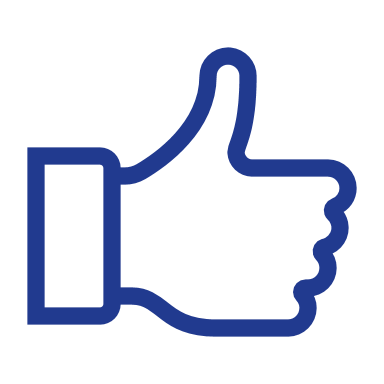 Asiakaspalautteen kokonaismäärä kauden aikana : 9 (42)
4,33 (4,8)
4,56
(3,32)
Tiedän, miten hoitoni/palveluni jatkuu
Minulle jäi tunne, että minusta välitettiin kokonaisvaltaisesti
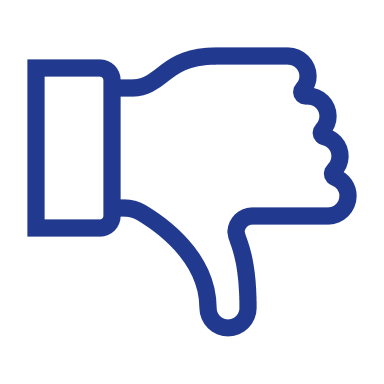 Saamani tieto hoidosta / palvelusta oli ymmärrettävää
4,56
(4,67)
4,56
(4,5)
Sain apua, kun sitä tarvitsin
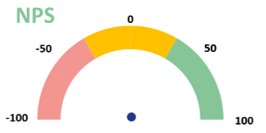 Koin oloni turvalliseksi hoidon / palvelun aikana
4,56
(4,71)
4,67
(4,79)
Koin saamani hoidon / palvelun hyödylliseksi
56 (61)
4,89
(4,88)
4,22
(4,5)
Hoitoani / Asiaani koskevat päätökset tehtiin yhteistyössä kanssani
Sain hoitoa ja palvelua äidinkielelläni
Osallisuus
Miten tuetaan asiakkaiden ja läheisten osallisuutta palveluiden suunnittelussa, toteutuksessa ja arvioinnissa:
Yhteisiä omaisteniltoja järjestetty
Haipro käytössä
Palautejärjestelmä käytössä
Asiakkaat mukana RAI arvioinneissa
Yhdessä sovitut teemat järjestöjen kanssa palveluiden kehittämiseen:
Säännöllisiä tapaamisia järjestöjen kanssa
Tehdyt toimenpiteet palvelujen käyttäjien tekemien haitta- ja vaaratapahtumailmoitusten,
muistutusten ja kanteluiden perusteella: 
Koulutusta väkivalta/haasteellisista tilanteista 
Henkilöhälytysten toimivuutta pyritty parantamaan
Parempaa tiedotusta
Tiivis yhteistyö Asiakas ja palveluohjauksen kanssa
Asiakasosallistujia, kokemusosaajia tai asiakasraati on mukana palvelujen kehittämisessä ja arvioinnissa:
Yhteisiä omaisteniltoja järjestetty
 
​
Henkilöstö
Henkilöstömäärä
Henkilöstö: 1139

Vakinaiset:905
 
Tilapäiset: 234
Työturvallisuusilmoituksia HaiPro-järjestelmän kautta: Ilmoitusten määrä:
207 (195)

Yleisimmät ilmoitustyypit:
Uhka tai väkivalta
Muu (ilmoitustyyppiä ei löydy listalta)
Kaatuminen, liukastuminen
Työhyvinvointia edistävät toimenpiteet: 
Kehityskeskustelut ja työnohjaukset
Haiproilmoitusten säännöllinen läpikäynti ja korjaavat toimenpiteet
E-passi
Kehittämispäivät
Sairaspoissaolopäivät
8 % /palveluksessa olopäivistä
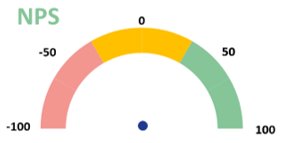 4(13)